Муниципальное  образовательное учреждение     средняя общеобразовательная школа с. Свищёвки   Белинского района   Пензенской области
Проект                                    «Старт в науку»
                                           Тема:                     Автономная система водоснабжения,                         встроенная в централизованную
        Выполнили:                                                                 Руководитель:

Фомин Иван                                                                    Новиков М.Н.,
Фомин Николай
Петров Александр                                                          учитель физики                                                                                                                                                                   
                                                         с.Свищёвка 2013
1
Мы живём в разных населённых пунктах Белинского и Каменского районов. Но проблемы у людей, проживающих там, общие. Одна из которых водоснабжение.  А читая публикации в газетах разного уровня, пришли к выводу, что эта проблема беспокоит почти все сельские населения и не только Пензенской области.  Мы решили подробно изучить данный вопрос и вот что мы выяснили.
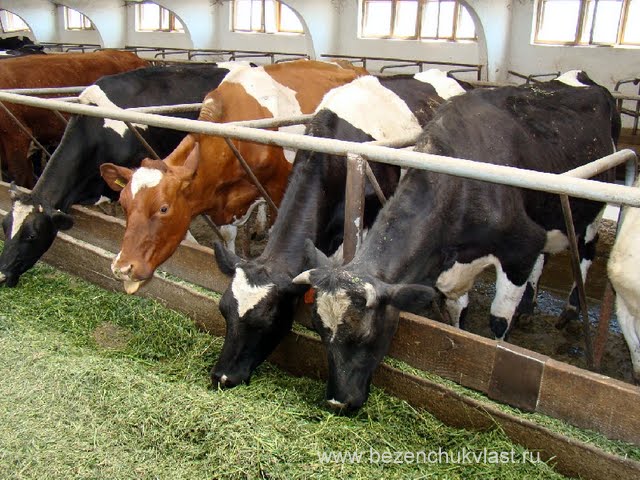 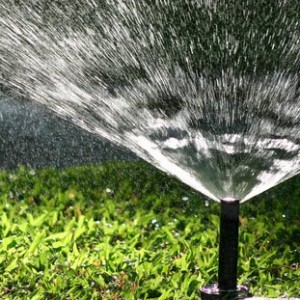 Буровые скважины
Буровые скважины— наиболее распространенный вид водоприемных сооружений для систем сельскохозяйствен­ного водоснабжения.
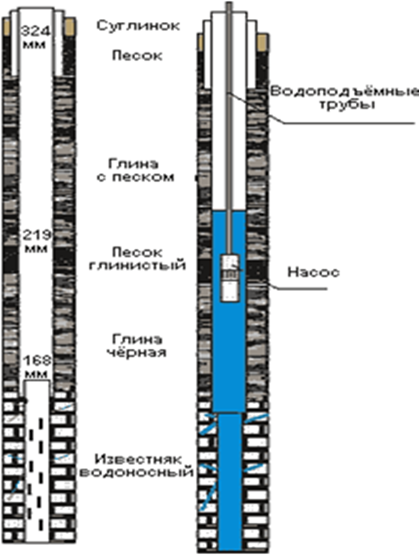 Шахтные колодцы
Шахтные колодцы  чаще всего применяют для при­ема относительно неглубоко залегающих вод (обычно на глу­бине не более 20 м) из безнапорных водоносных горизонтов
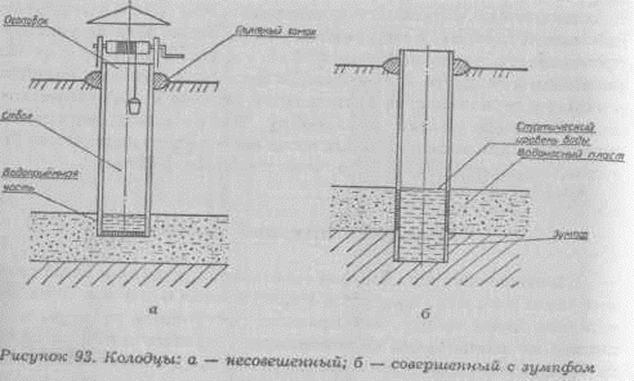 Каптажные камеры
Каптажные камеры применяют при необходимости использования для водоснабжения ключевой воды. Для захва­та вод восходящих ключей устраивают каптажные камеры по типу шахтных колодцев, располагая их под местами выходов воды, а для захвата вод нисходящих ключей — камеры приемом воды через  боковые стенки.
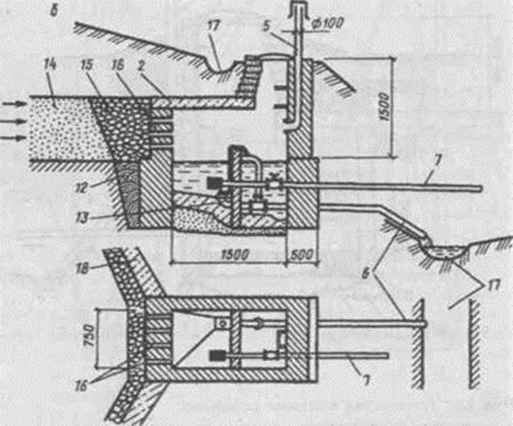 Постановка задачи.
В сёлах Пензенской области и других населённых пунктах за последние 20 лет значительные изменения в быту и общественном устройстве; происходит урбанизация населения,-   переезд в городскую местность. Поэтому в малонаселённых пунктах централизованные системы водоснабжения или не действуют или в их работе наблюдаются перерывы.Нами разработана совмещённая схема централизованного и автономного водоснабжения т.е. в перерывах первого действует вторая автономная.Если нет централизованного, то система действует как автономная , используя  в качестве источника воды шахтные колодцы, каптажи, буровые скважины мелкого залегания.
Общий принцип работы.
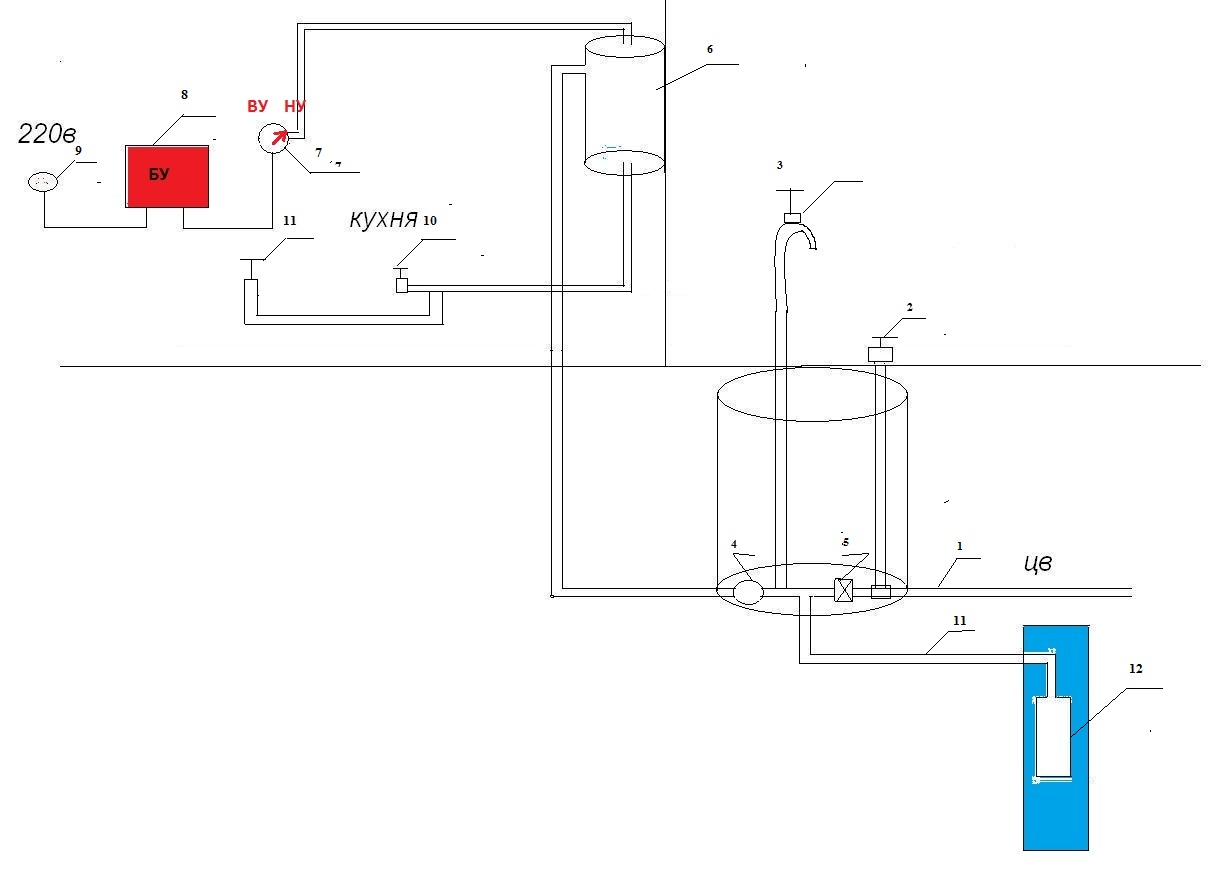 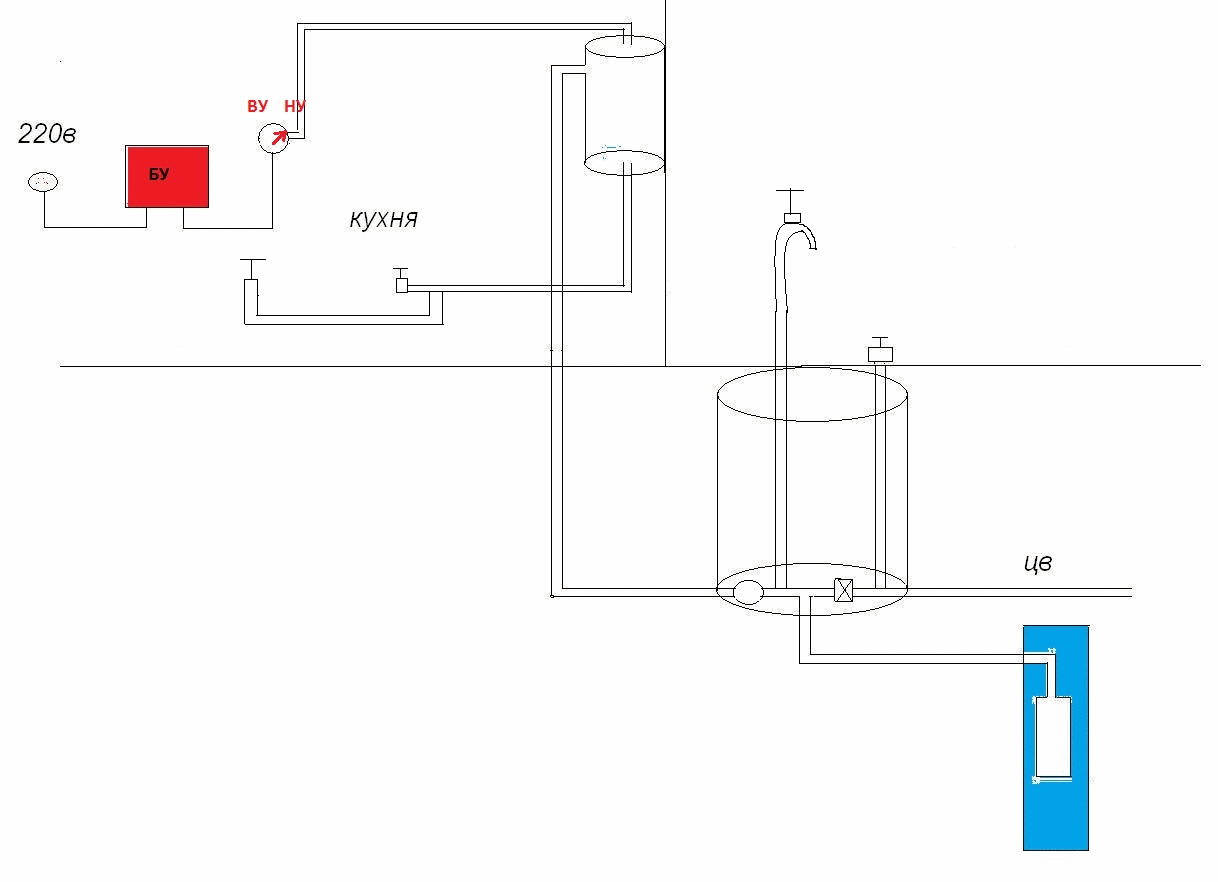 Схема электрическая
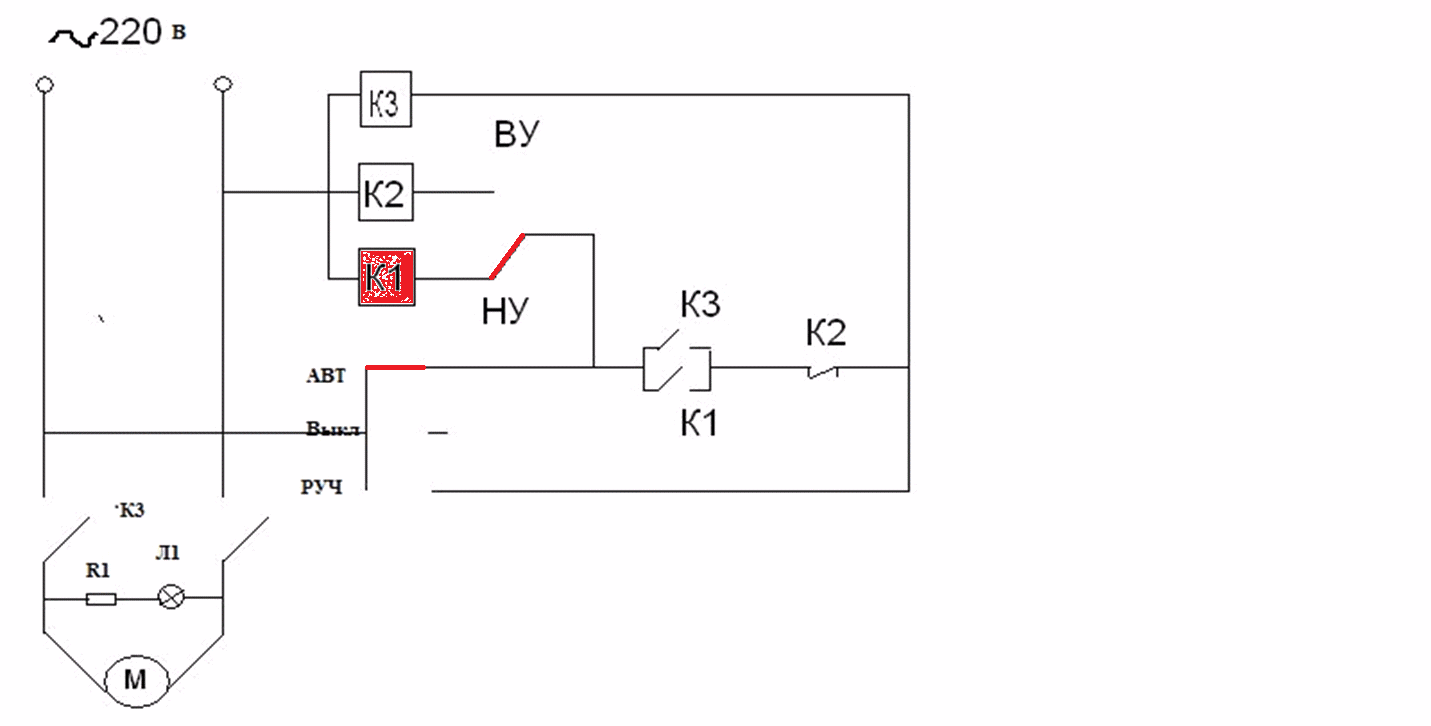 Расчёт массы металла в баке.
Где: D -наружный диаметр трубы, 300 мм          d – внутренний диаметр 296 мм
          h – высота бака 1500 мм
          t –толщина стенки
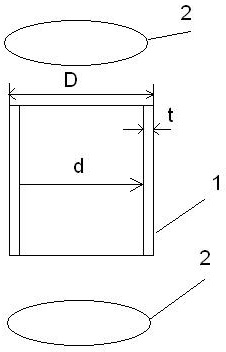 Масса бака составит
где: р=7800кг/м3- плотность железаСтоимость проката с = 30 000 р/т = 30 руб/кг.
Тогда стоимость трубы = 30 х 30 = 900 р + 900 р = 1800 р
За сварочные работы (стоимость металла равна стоимости изготовления).
Расчёт длины мини башни в доме
Так как «башня», в дальнейшем бак будет  находиться под давлением выше и ниже атмосферного, то его  лучше изготовить из трубы. Выберем трубу диаметром 30 см= 3 дм, толщина стенки 2 мм. Найдём длину трубы из формулы. 
-объём в литрах
- число 3,14                                               

d  - диаметр трубы , дм
h – длина (высота) трубы
Присоединение оборудования к баку
Бак 1 устанавливается в подсобном     обогреваемом помещении  (кухня, котельная, ванная), крепится кронштейнами  2 под потолок .
 В бак 1 вваривается муфты и резьбы (G1/2) 3, 4, 5 , 6, 7.  

К муфте 3 посредством фитинга подключается   электрокон-тактный  манометр ЭКМ, резьбе 4- подача воды из системы водоснабжения к муфте 
5 – атмосферный клапан.
 В муфту 6 вворачивается кран, к резьбе 7
 подключается разводящий водопровод в доме.
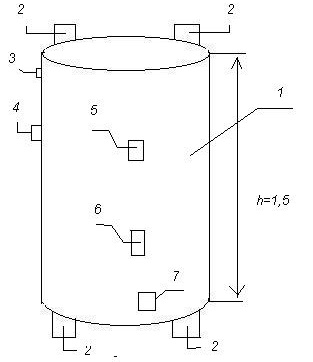 Расчёт регулируемого объёма воды
I. Давление в баке подчиняется закону Бойля – Мариотта. 
P1=1,5 кгс/см2                                      p1v1 = p2v2       зададим v2 = 15 дм3 при р2 = 2,5 кгс/см2,
P2 = 2,5 кгс/см2                                     тогда р1 = 1, 5 кгс/см2
V1 = x                                                      v1 – воздушный объём при р1 = 1,5 кгс/см2
V2 = 15 дм3                                                  v2 – воздушный объём при р2 = 2,5 кгс/см2
               Итак регулируемый объём воды составит:                        ∆V=    V2-V1=25-15= 10 литров
Расчёт высоты врезки  крана.
Р1=1 кг/см2

Р2= 2,5 кг/см2

V1=x

V2=15 дм/см2
Высоту врезки муфты с краном на
V=Пd2h/4=>h=4V/Пd2=4*37,5/3,14*32=5дм
Следовательно кран 6 врезаем на расстоянии 50 см от верха бака.
Расчёт врезки крана.
p1v1 = p2v2
v1 =
Р1=1 кг/см2

Р2= 2,5 кг/см2

V1=x

V2=15 дм/см2
Следовательно муфту 6 с краном врезаем на расстояние 50 см от верха бака
т.к.
Из расчётов по варианту I. следует, что регулируемый объём

∆v = v1-v2 = 25 – 15 = 10 л
Что нам для этого нужно?
Малыш-Э
Впервые разработан экологически безопасный вибрационный насос “Малыш - Э” сочетающий в себе все достоинства вибронасосов
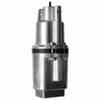 Сравнение с заводским оборудованием
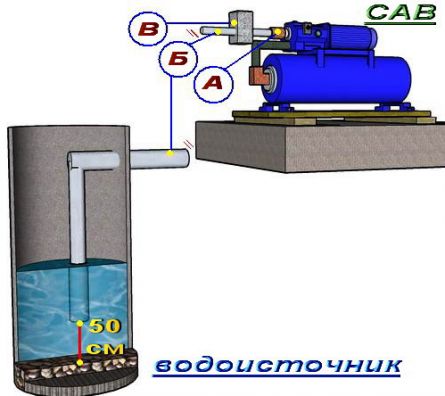 Гидроаккумулятор UNIPRESS 100 л (верт).
Диапазон рабочих температур от 0oС до 35oС Максимальное давление жидкости в гидроаккумуляторе - 6 атм. Давление воздуха внутри гидроаккумулятора – 1,5 атм. Присоединительный размер – 1"
Цена: 3628 руб.
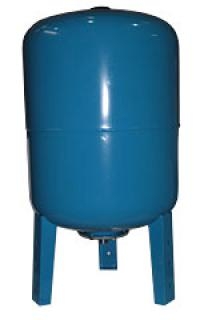 Заключение
Практическая реализация проекта позволит:
Создать комфортные условия проживания ( жизнедеятельности).
Снизить риски от недополучения продукции растениеводства и животноводства.
Снизить себестоимость продукции, производимых в хозяйстве.
  При наличии автономного электрогенератора исключить перерывы водоснабжения.
Не заготавливать большое количество воды, которая за ненадобностью вылита из ёмкости.
Проводить ТО и ремонт системы водоснабжения при базовых знаниях по физике.